Local Cycling and Walking Infrastructure Plan (LCWIP)
Where did they come from?
In 2017 the DfT says the CWIS:

outlines the government’s ambition to make cycling and walking a natural choice for shorter journeys, or as part of longer journeys by 2040

sets out the objectives and the aims and target that we will work towards in the shorter term

details the financial resources available

includes a number of indicators that will help us understand how we are performing

sets out the governance arrangements that will be put in place and outlines actions that have already been taken, as well as actions planned for the future
What are they?
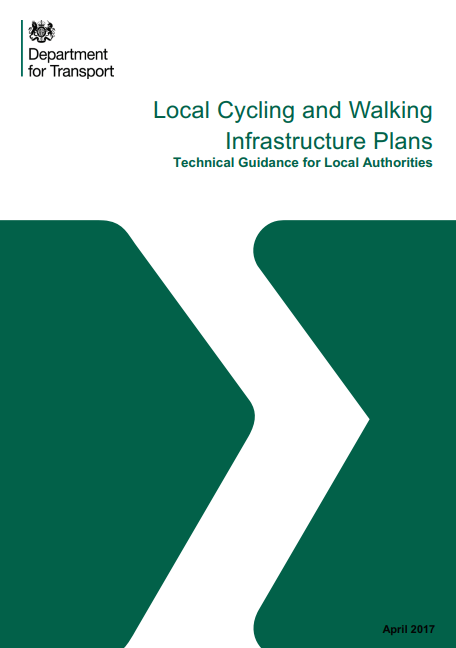 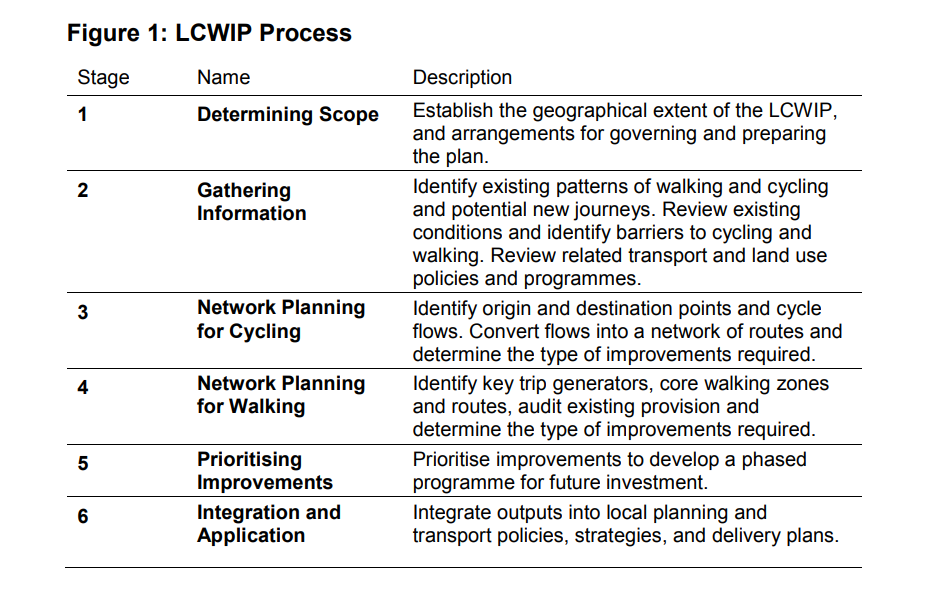 Local
Cycling
Walking
Infrastructure
Plan
Portsmouth’s LCWIP
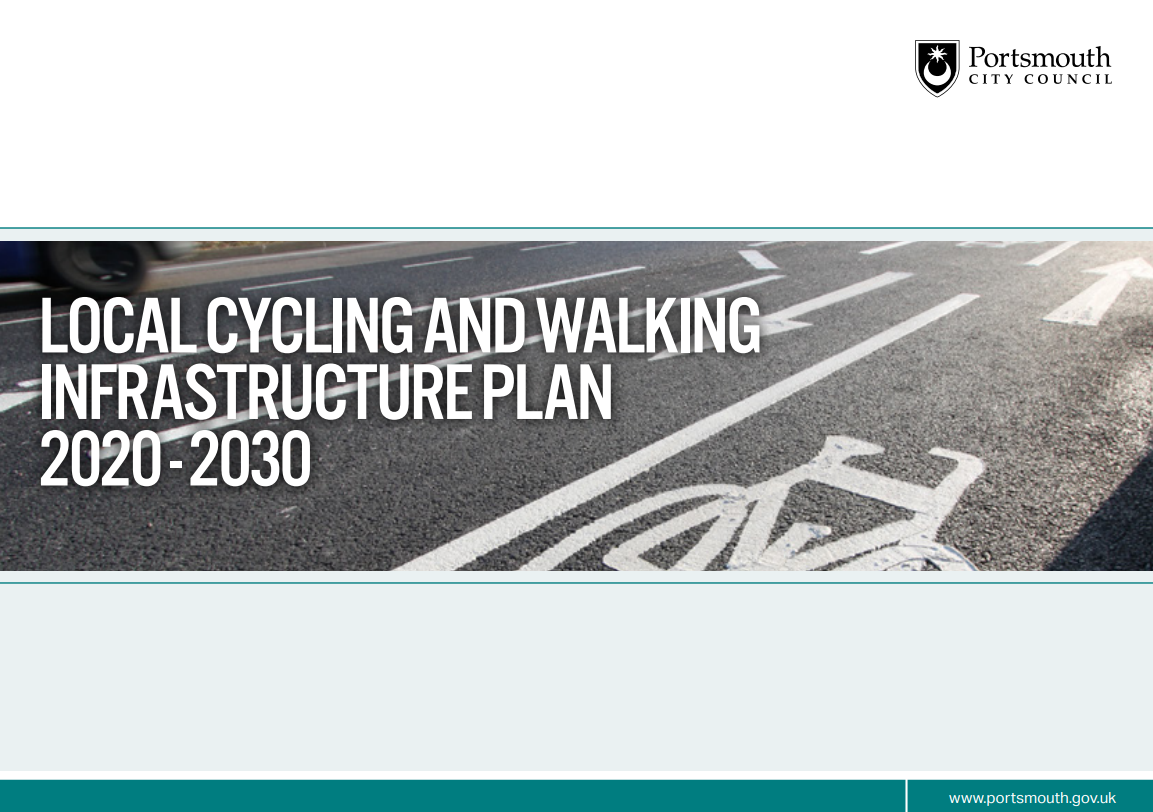 Drafted with input from local stakeholders 
Consulted on late 2020
PCF promoted to members, and responded formally
What did we think of it?
VERY, VERY, VERY PLEASED THAT THEY DID IT
Thankful to have been involved in a small way but…

4 big issues:
Move faster, and be more ambitious
Consider alternative routes, not just the existing highway network
Add missing east-west routes
Provide for journeys outside the City Centre
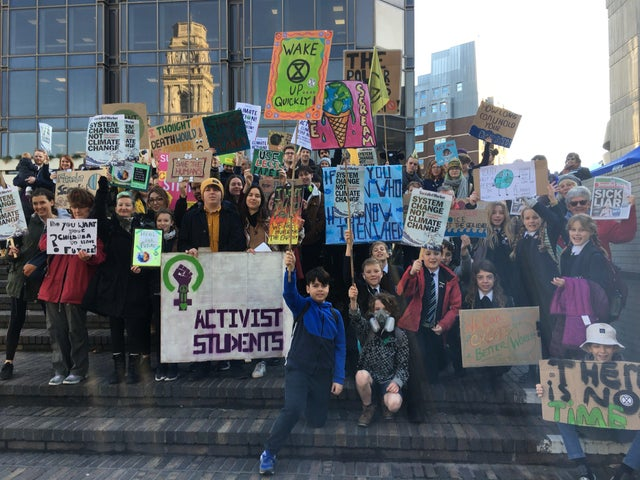 1. Move faster and be more ambitious
“By 2036 Portsmouth will have a people-centred travel network that prioritises walking, cycling and public transport to help deliver a safer, healthier and more prosperous city.” vs “balancing the needs of all road users” 
Our house is on fire – Climate Emergency
PCC LTP4 (draft)
2. Consider alternative routes, not just the existing highway network
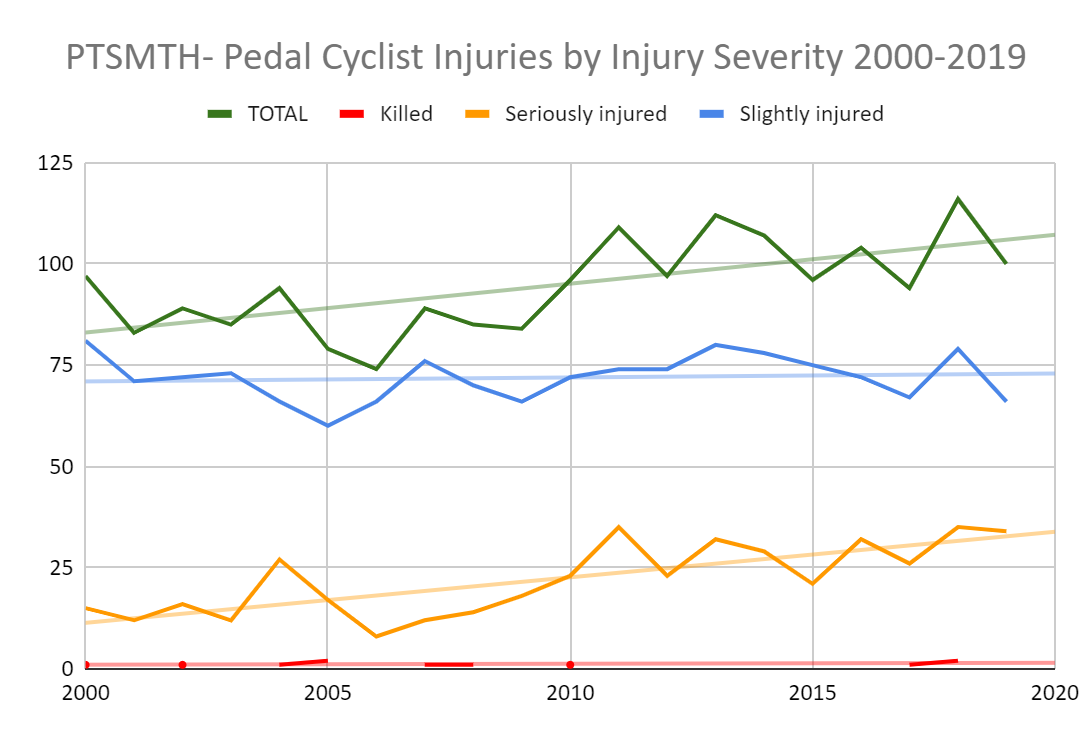 Biggest reason for not cycling is fear of traffic	
Add in Tipner Path and dedicated routes through City Centre away from traffic
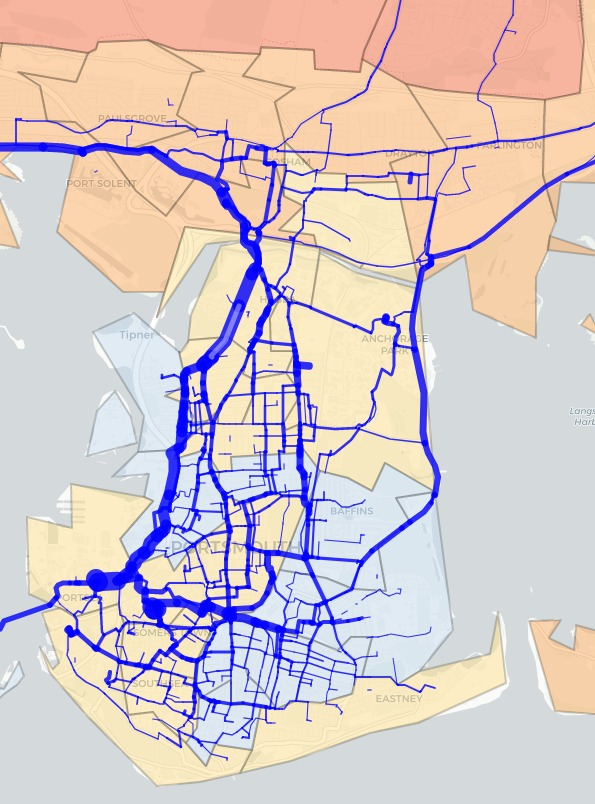 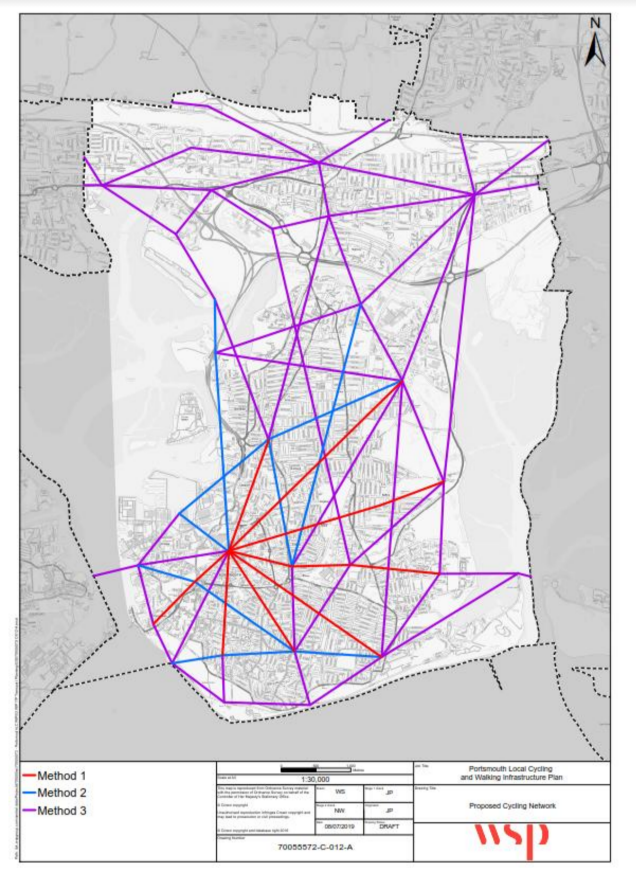 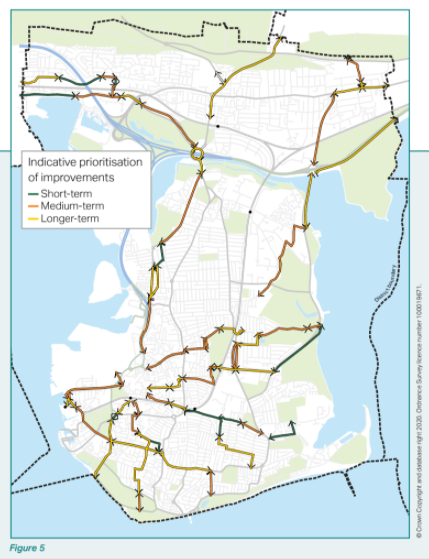 3. Add missing east-west routes
[Speaker Notes: Top 30% routes PCT
WSP OD map
10 year plan]
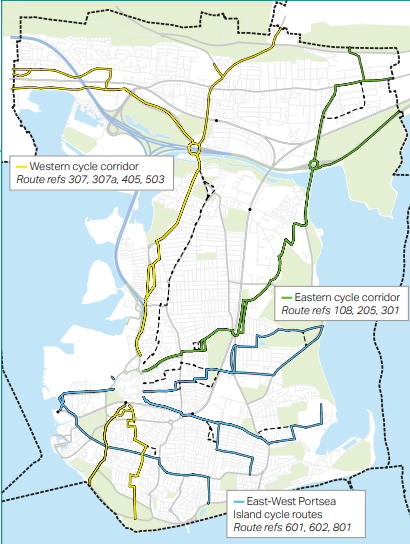 4. Provide for journeys outside the City Centre
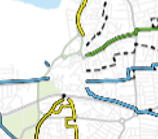 [Speaker Notes: Missing – ferry to ferry, northern east-west routes, farlington to southsea, long long term plan is missing]
What did we say?
36 page detailed response – ably assisted by the committee and new members – we’re very grateful for their help (Dick, Agata, Terence and Ben)
For every challenge, a way forward
We offered PCC our support in future engagement and involvement in delivering the plan 
https://www.pompeybug.co.uk/wp-content/uploads/2021/01/PCF-LTP2036-Consultation-Response.pdf
Links
Cycling and Walking Investment Strategy (publishing.service.gov.uk)
Local cycling and walking infrastructure plans technical guidance (publishing.service.gov.uk)
Local Cycling and Walking Infrastructure Plan (LCWIP) - Travel Portsmouth